Thématique d’appROFONDISSEMENT:
Observation &
Processing  of environmental data 
-
"From sensorS to DATA"
François Gallée  Dpt MO
Christophe Sintes DPT ITI
17/03/2022
1
Titre de la présentation - menu « Insertion / En-tête et pied de page »
Contexte
Page 2
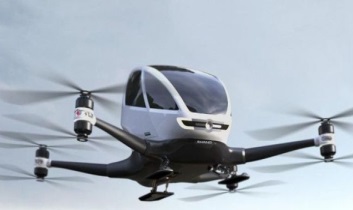 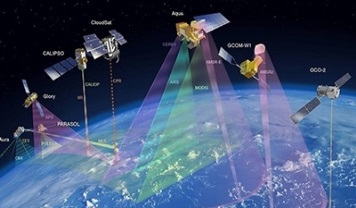 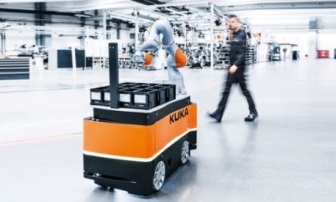 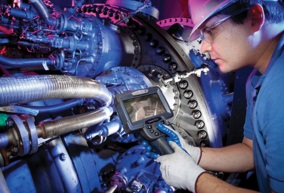 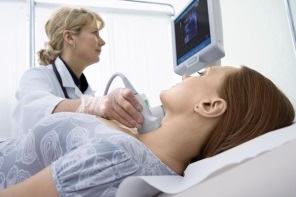 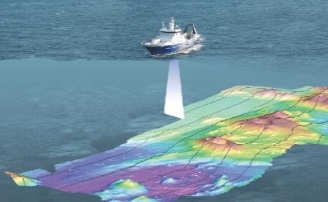 Contrôle non 
destructif
Observation spatiale
Véhicule autonome
Industrie
Santé
Observation sous-marine
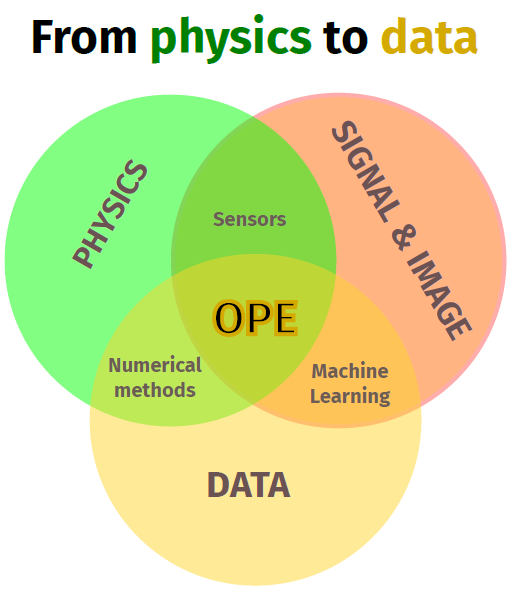 “De la compréhension des phénomènes physiques à l’exploitation de la donnée pour la connaissance de l’environnement”
[Speaker Notes: Ce que vous allez apprendre : 
Physique & architecture des capteurs
Leurs interactions avec l’environnement
Fondements du traitement du signal et des images
Machine Learning appliqué et Data Science]
Exemple : LE SYSTÈME ADAS
3
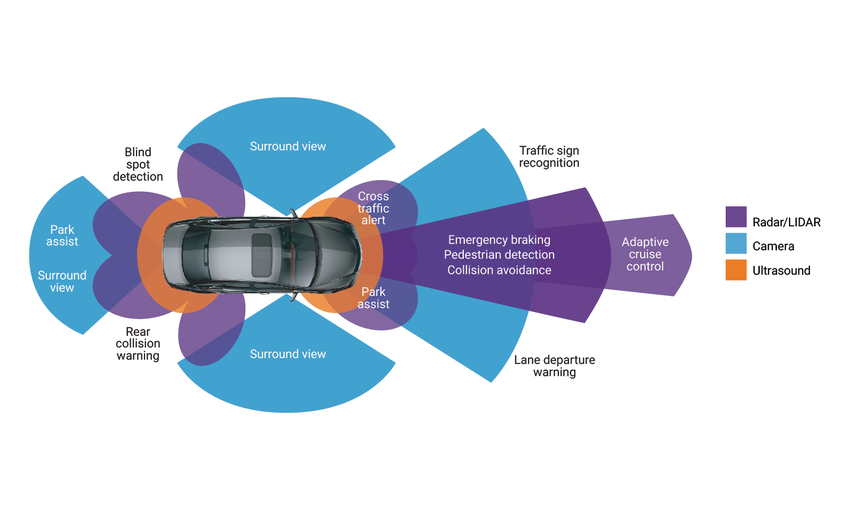 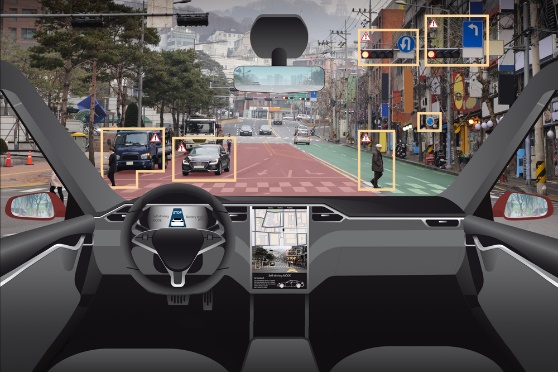 Détecter

Identifier
le radar ACC
SER (Surface Equivalente Radar, antennes et propagation
architecture d’un radar et traitement:de signal associé 
étude d’un radar ACC
Interaction physique avec l’environnement
Captation et prétraitement analogique et numérique
Traitement de l’information utile et mise à disposition pour traitements avancés
Imagerie optique
capteur optique matriciel 
(caméra multispectrale)
traitement numérique embarqué  : 
architecture et prototypage (VHDL) 
application à la détection de contour
Lidar
Architecture
Les Ues coeur
Page 4
UE cœur B : AMRC 
Architecture matérielle  et réseaux de capteurs
UE cœur A : PCPO
Physique des capteurs et de la propagation des ondes
UE cœur C : MPTD
Mathématiques pour la Physique et le Traitement des Données
Propriétés des milieux de propagation

Interaction ondes-milieux
Architecture radar 
Bilan radar
Radar
Modélisation du signal (aléatoire)

Modélisation du bruit

Mesure et estimation
Généralités
Architecture lidar
Bilan lidar
Traitement de signaux
Lidar
Propagation RF guidée

Propagation RF libre
RF
Architecture systèmes embarqués 
Programmation VHDL
Interaction physique avec l’environnement
Captation et prétraitement analogique et numérique
Analyse de l’information 
& traitements avancés
Traitement numérique embarqué
Propagation Optique guidée

Interface physique optique (capteur)
Optique
Introduction au machine learning
Traitement de l’information
Interférométrie
Datation & localisation
transmission sans fil
Réseau de capteurs
Véhicule autonome ( ZF- Autocruise)
Observation spatiale de la terre ( CLS)
observation sous-marine ou santé (iXblue, Stryker)
Cycles de conférences et visites :
Ues Electives
5
Interaction physique avec l’environnement
Captation & prétraitement analogique et numérique
Analyse de l’information 
& traitements avancés
Ues Electives « Electrical Engineering »
6
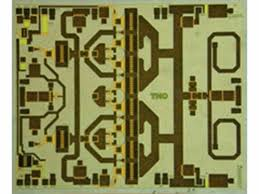 UE Technologies et dispositifs radio fréquences
Architecture front-end RF, filtre, amplificateur, antennes, mélangeur),
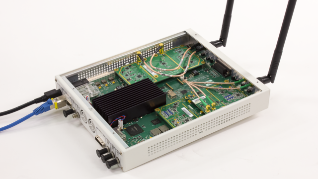 UE La radio logicielle : Architectures et applications Architecture radio, telecom, radar, traitement de signal
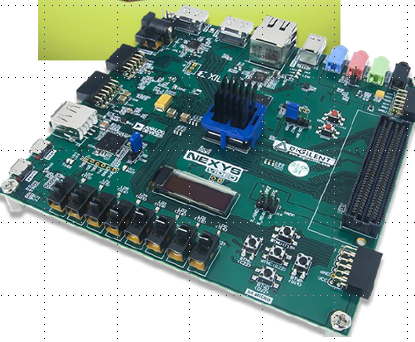 UE Intégration électronique : de l’algorithme au prototype Architecture processeur, Traitement numérique,FPGA, VHDL
UE Dispositifs médicaux connectésCapteurs, électronique analogique, Traitement numérique de signaux, FPGA, VHDL, Radio-logicielle
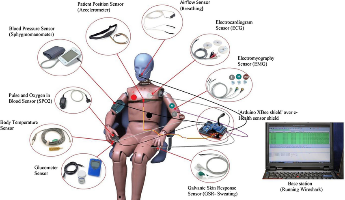 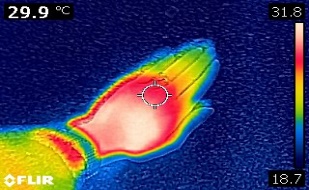 UE Technologies  pour l’imagerie optique 2D et 3DOptical sensor, 2D, 3D matricial sensor
Ues Electives « Data Engineering »
7
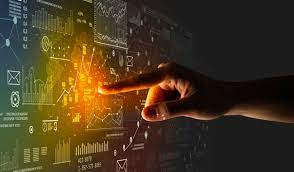 UE Data Science and Information Processing for sensor data Data fusion, machine learning, fuzzy modeling, evidence theory
UE Numerical Tour of Image Processing for denoising	             Missing data, noise origins, statistics & nature of noise, filtering, impact of radiation dose in medical imagery on human health
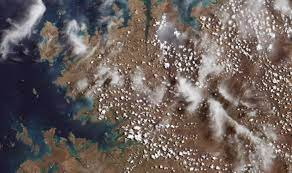 UE Analogical and Digital Signal Processing for sensor dataStochastic modeling, adapted filtering, FQI,...
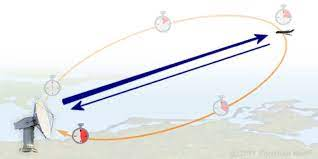 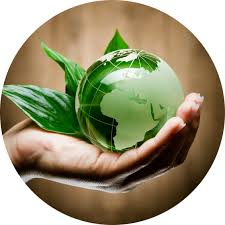 UE Sustainable Data ProcessingSensor data security, optimization, storage, compression, parallel computation, impact on energy consumption, notions of data legislation
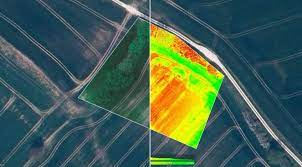 UE Multimodal Processing and Analysis Beamforming, multispectral imagery…
LES projets dans votre formation
8
Un volume horaire important dans votre formation
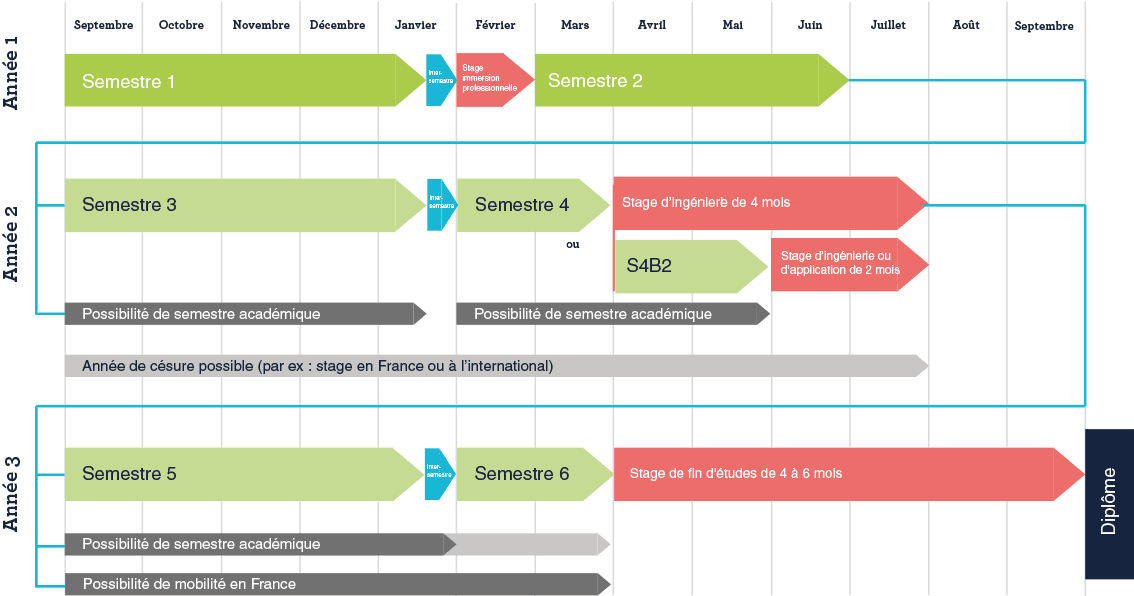 Projet commande entreprise
Projet personnel
Projet 3A
Se spécialiser selon vos centres d’intérêts dans le domaine de l’observation et la perception de l’environnement
Proposition de sujets par
les enseignants-chercheurs
des entreprises
vous ( ex: via le club IMSAT)
Parcours de TAF – choix en 2A ou 3A
9
Traitement de l’information 
(data, image)
Data Scientist
TAF MCE :  
Mathematical and Computational Engineering
TAF DaSci : 
Data science : des données au décideur
TAF OPE
Observation and Processing of Environmental data
TAF TEE: 
Transition  Energétique et Environnemental
TAF ROBIN: 
Robotique et interaction
TAF SEH : 
Systèmes Embarqués et Hétérogènes
robotique et automatisme
Gestion de l’environnement
Systèmes
embarqués
Master 2 SML - Choix TAF OPE en 2A
Sciences de la Mer et du Littoral
option ODS : Ocean data science
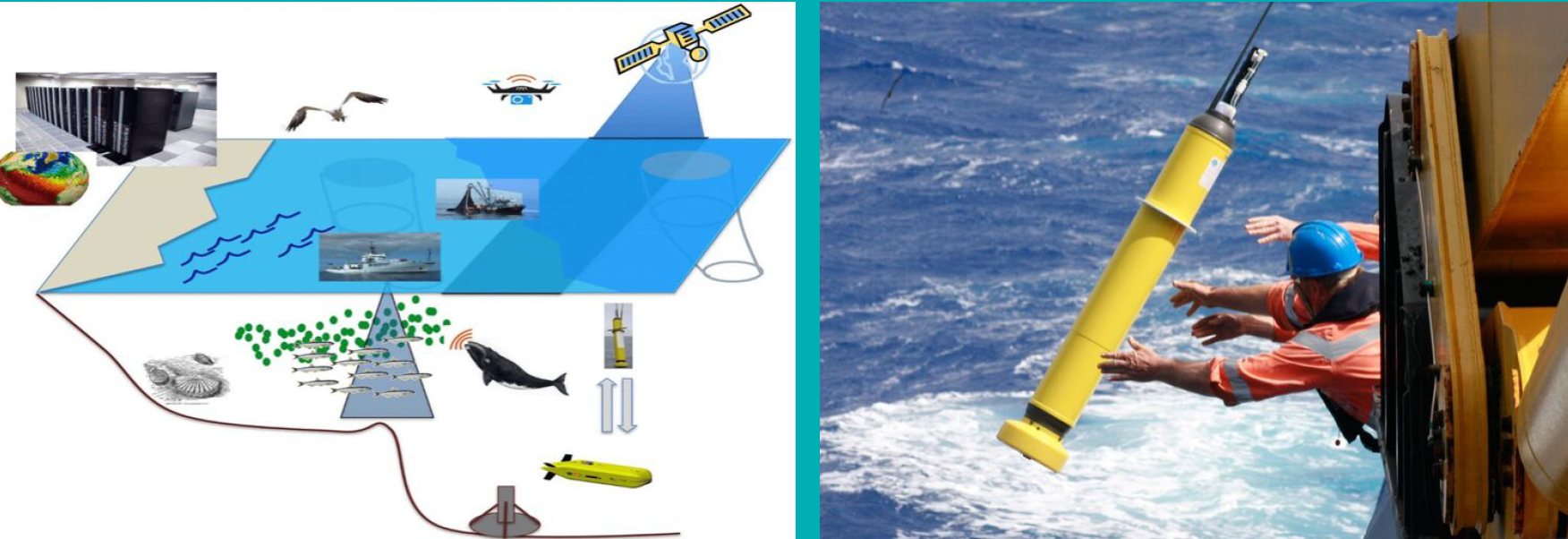 Pierre Tandeo, IMT Atlantique
pierre.tandeo@imt-atlantique.fr
https://www-iuem.univ-brest.fr/la-formation/masters-sml/
Le mASTER ISC parcour i-MARS – Choix TAF OPE en 3A
Diplôme National
Enseigné dans 29 établissements en France 
( Universités et écoles d’ingénieur)
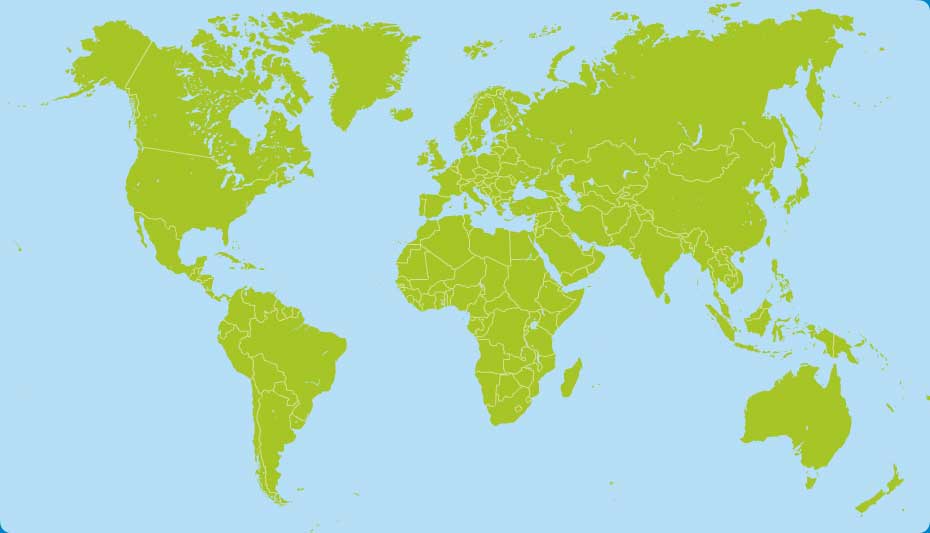 Reconnaissance 
internationale
Parcours  I-MARS:
Microtechnologies, architecture, réseaux et systèmes de communications (i-MARS)
CentraleSupélec, IMT Atlantique, INSA Rennes, UBS
approfondissement dans des thématiques de pointe en électronique analogique et numérique,  radiofréquence, en architecture  et systèmes de communications et d’observation
formation méthodologique aux métiers de la recherche et du développement (travail en équipe, gestion de projet, autonomie et prise d’initiative)
maîtrise des techniques de communication et d’expression scientifique en langue anglaise (étude bibliographique, écriture d’articles, présentation orale).
Les objectifs
TAF OPE
Spécialisation dans le domaine des  technologies radio-fréquences et de l’électronique numérique
Proposé dans 2 TAF
TAF SEH
Francois.gallee@imt-atlantique.fr
Catherine.Douillard@imt-atlantique.fr
Contacts:
Les débouchés
12
Chercheur : contribuer à l’innovation dans les futurs systèmes

Ingénieur R&D : avoir les connaissances de base sur les systèmes de télédétection et d’imagerie pour pouvoir ensuite évoluer dans un environnement professionnel R&D  voire recherche.  

Ingénieur d’exploitation / produit (déploiement & maintenance) : avoir les connaissances de base sur les systèmes de télédétection et d’imagerie pour comprendre leur fonctionnement  et les principes physiques mis en jeu pour assurer une exploitation  (maintenance) optimale.

Ingénieur d’affaire / chef de projet: avoir les connaissances de base sur les systèmes de télédétection et d’imagerie pour être capable de contribuer  au montage et au suivi de projets en ayant les connaissances générales permettant d’échanger avec des experts d’une spécialité.
Entreprises cibles
Equipementiers : Valéo, ZF, Autoliv, Bosh, 
Constructeurs « automobile » : PSA, Renault,…
Aéronautique : Airbus, Thales , Dassault,….
Environnement spatial: Thales Alenia space, EADS Astrium, CNES, ONERA, CLS,…
Environnement marin : Thales, Naval group, Ifremer, iXblue,
Où sont les Ingénieurs ayant suivi la TAF
13
Gavin Leroy : Thèse CEA (lauréat du meilleur stage de fin d’études)
Jessica Martin : Master 1 & 2 d'astrophysique à Paris

Benjamin Colas : Ingénieur système Thales Alenia Space

Tobias Baumgardner : Thèse German aerospace center

Louise Lewoncsuk et Gaspard Lemerle : ingénieurs IA chez MBDA
Damien CARIOU: Ingénieur d’étude Nexter 


Flore Partout : consultante chez AJBD (environnement)
Carla Chevillard: Institut de Ciències del Mar Barcelone


Alix Lamouroux: Data scientist imagerie (santé) DESKI
Spatial & astrophysique
Defense
Environnement
Santé